ENFOQUE MIXTO
Dr. Francisco Javier Ustariz Fajardo
Dr. Carlos Gafas González (Autor)
ENFOQUE MIXTO EN INVESTIGACIÓN CIENTÍFICA
La meta de la investigación mixta no es reemplazar a la investigación cuantitativa ni a la investigación cualitativa, sino utilizar las fortalezas de ambos tipos de indagación, combinándolas y tratando de minimizar sus debilidades potenciales.
Hernández-Sampieri y Mendoza (2018). Metodología de la Investigación: Las Rutas Cuantitativa, Cualitativa y Mixta.
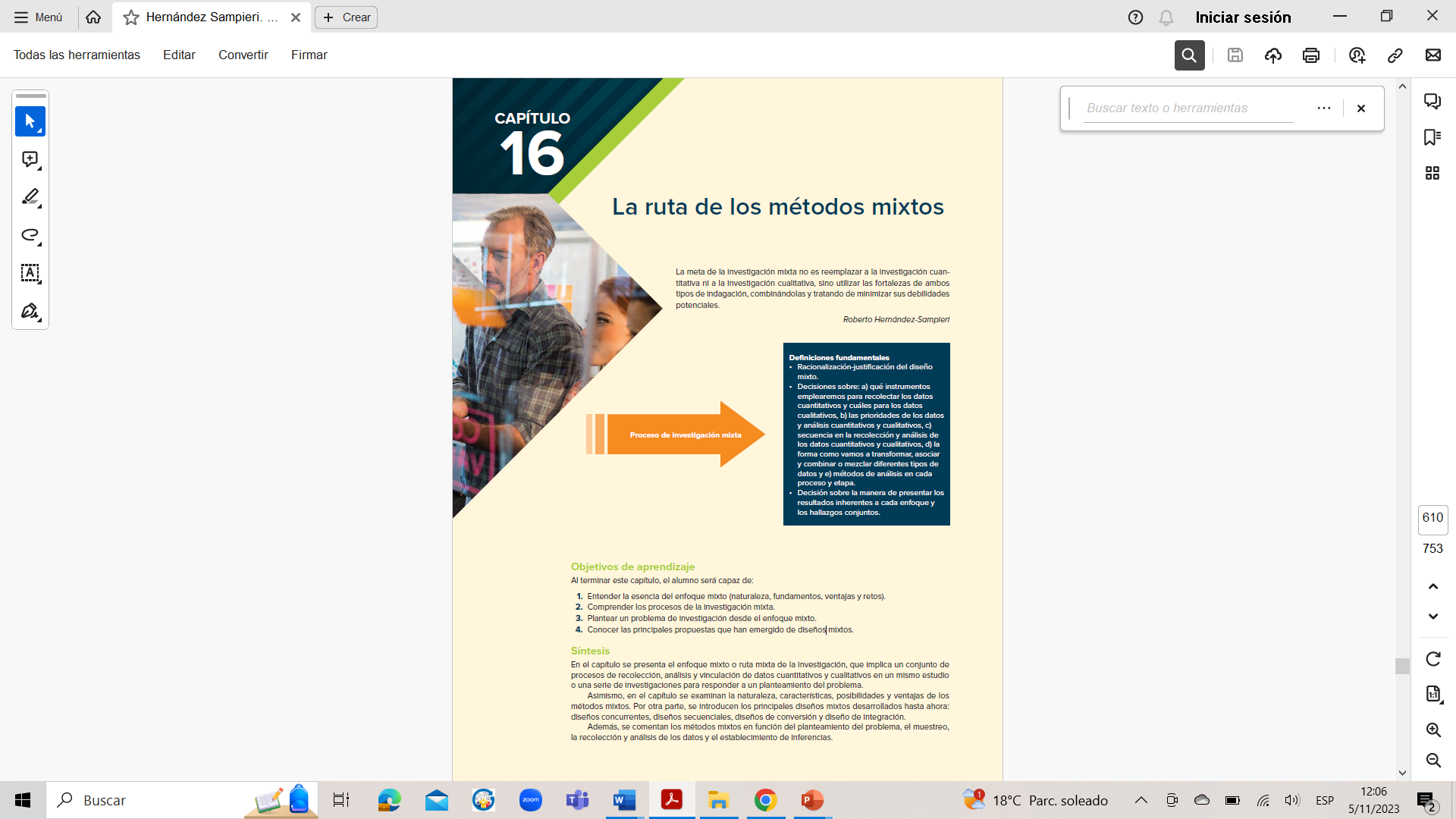 ENFOQUE MIXTO EN INVESTIGACIÓN CIENTÍFICA
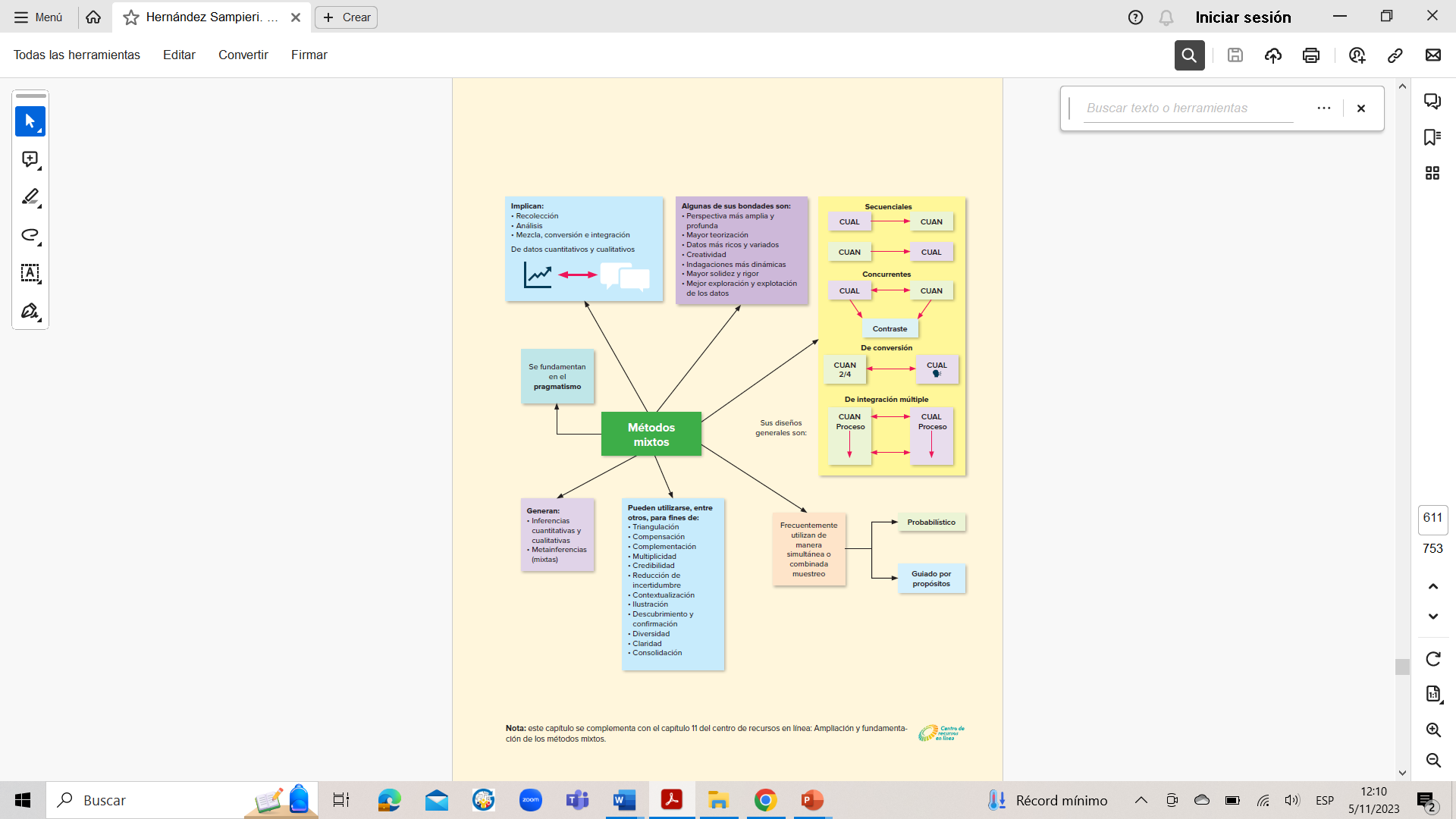 ENFOQUE MIXTO EN INVESTIGACIÓN CIENTÍFICA
Antes de definir los métodos mixtos debemos comentar que desde la segunda década del siglo XXI se han consolidado como una tercera ruta, aproximación o enfoque investigativo en todos los campos del conocimiento y desarrollo profesional.
ENFOQUE MIXTO EN INVESTIGACIÓN CIENTÍFICA
Su aceptación se debe a que diversos fenómenos han sido abordados desde siempre bajo la óptica mixta de manera natural. 

Por ejemplo: el diagnóstico clínico en Medicina
Interna.
ENFOQUE MIXTO EN INVESTIGACIÓN CIENTÍFICA
Su aceptación se debe a que diversos fenómenos han sido abordados desde siempre bajo la óptica mixta de manera natural.
ENFOQUE MIXTO EN INVESTIGACIÓN CIENTÍFICA
Ejemplo 1:
ENFOQUE MIXTO EN INVESTIGACIÓN CIENTÍFICA
Ejemplo 1: Diagnóstico clínico en Medicina Interna

Anamnesis: en la cual se incluyen preguntas cerradas (edad, si es o no fumador, APP y APF, tipo de ejercicio físico que se practica y tiempo que se dedica diariamente a ello, etc.) y abiertas sobre estilo de vida (que tan sedentario se es, cuáles son los hábitos alimenticios, etc.), tipo de trabajo, entre otras.
Exámenes de laboratorio: mediciones estandarizadas que producen datos cuantitativos. 
Estudios imagenológicos: radiografías, TAC, RMN 
Examen físico
ENFOQUE MIXTO EN INVESTIGACIÓN CIENTÍFICA
Ejemplo 2: La investigación en una escena del crimen. Se toman en cuenta 

Técnicas cuantitativas: análisis de huellas, sangre y ADN, propiedades químicas de objetos, patrones de salpicadura de la sangre y otras pruebas forenses.
Técnicas cualitativas: entrevistas a testigos y observación.
Registros de cámaras públicas, grabaciones de audio, levantamiento de muestras físicas, entre otras pruebas.
ENFOQUE MIXTO EN INVESTIGACIÓN CIENTÍFICA
Los métodos mixtos representan un conjunto de procesos sistemáticos, empíricos y críticos de investigación que implican la recolección y el análisis de datos cuantitativos y cualitativos, así como su integración y discusión conjunta, para realizar inferencias de toda la información recabada (metainferencias) y lograr un mayor entendimiento del fenómeno objeto de estudio.
ENFOQUE MIXTO EN INVESTIGACIÓN CIENTÍFICA
Los métodos mixtos han recibido varias denominaciones, entre estas:

Investigación integrativa: Johnson y Onwuegbuzie, 2004
Investigación multimétodos: Morse, 2010 y Hunter y Brewer, 2003
Métodos múltiples:  Smith, 2006
Estudios de triangulación: Sandelowski, 2003
Investigación mixta: Tashakkori y Teddlie, 2010; Plano-Clark y Creswell, 2008; Bergman, 2008; y Hernández-Sampieri y Mendoza, 2008.
ENFOQUE MIXTO EN INVESTIGACIÓN CIENTÍFICA
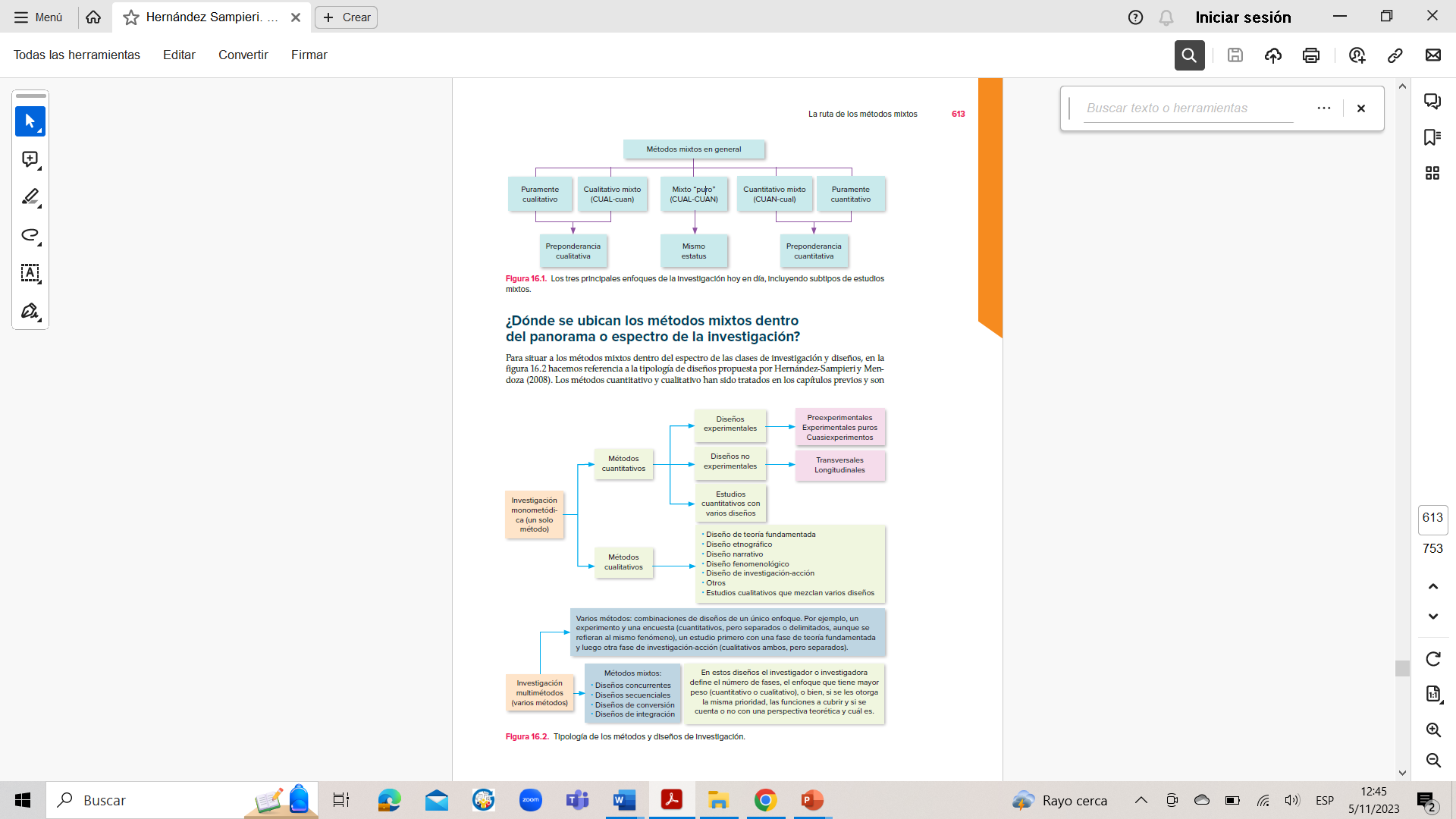 ENFOQUE MIXTO EN INVESTIGACIÓN CIENTÍFICA
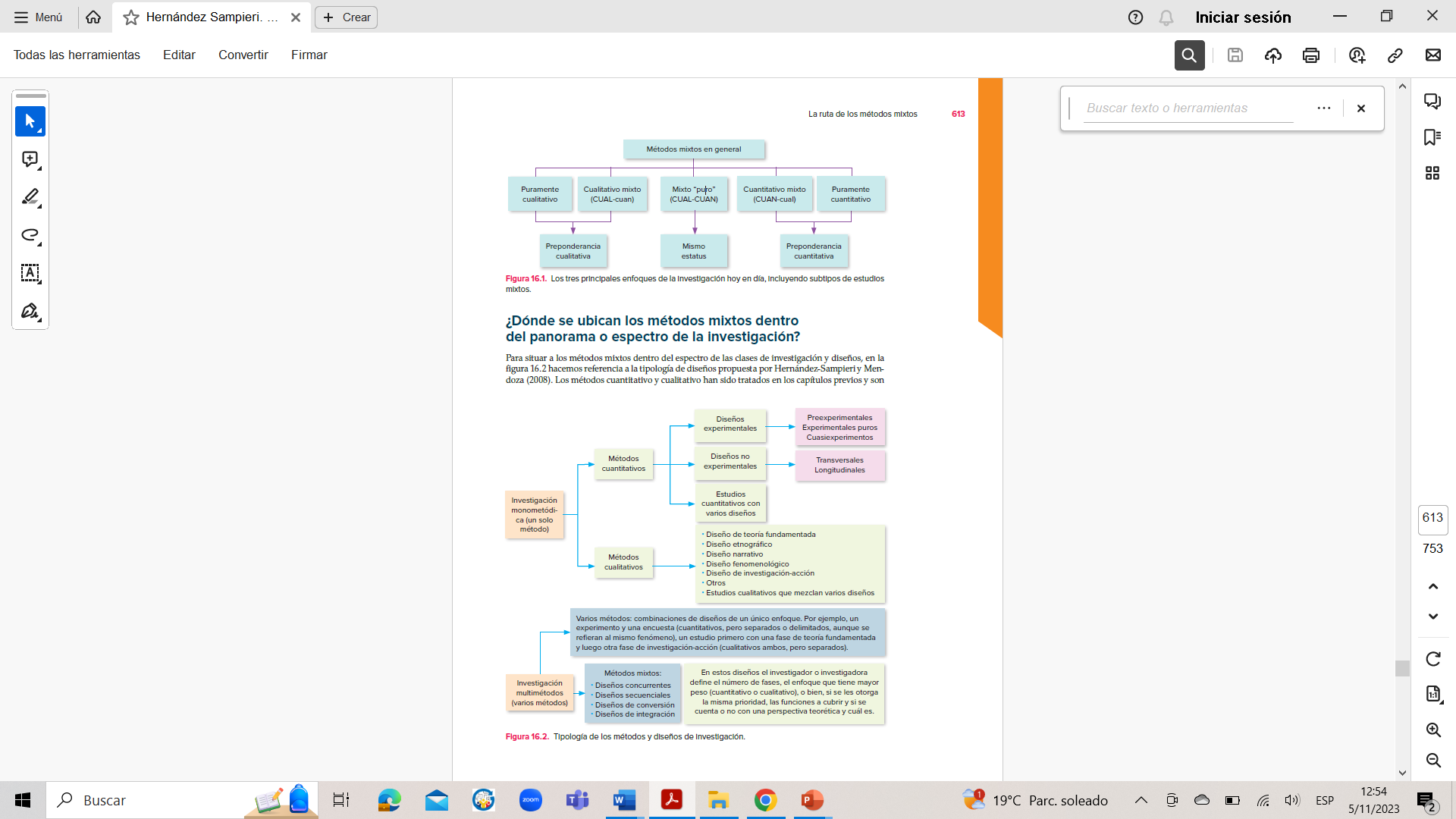 Investigación 
Monometódica
ENFOQUE MIXTO EN INVESTIGACIÓN CIENTÍFICA
Investigación Multimetódica
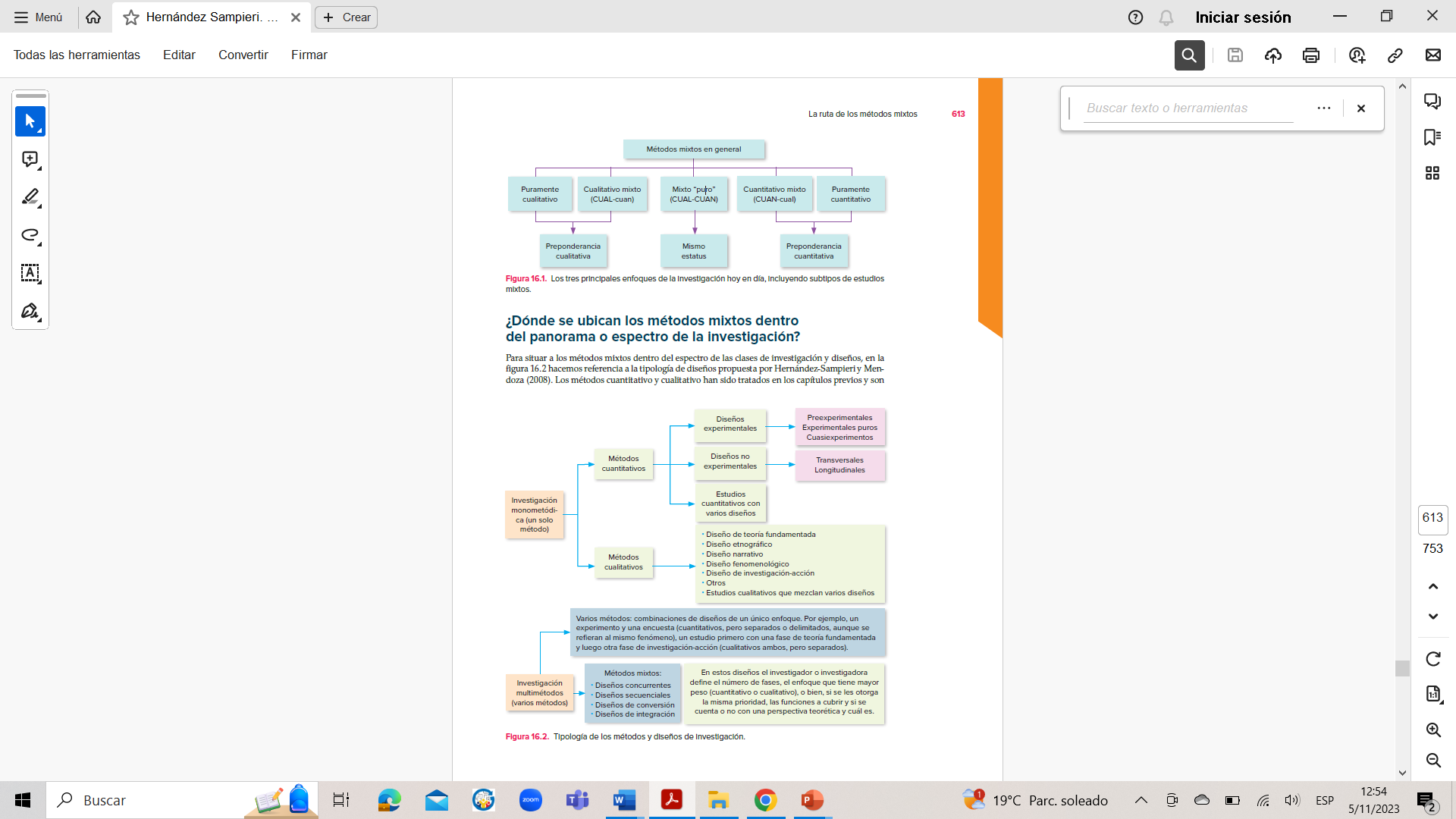 ENFOQUE MIXTO EN INVESTIGACIÓN CIENTÍFICA
Realmente no existe un solo proceso mixto, sino que en un estudio híbrido concurren diversos procesos.
ENFOQUE MIXTO EN INVESTIGACIÓN CIENTÍFICA
Las etapas en las que suelen integrarse los enfoques cuantitativo y cualitativo son básicamente en el:

Planteamiento del problema
Diseño de investigación
Muestreo
Recolección, análisis e interpretación de los datos.
PLANTEAMIENTO DE PROBLEMAS MIXTOS
Como en cualquier investigación, la formulación del planteamiento tiene tres momentos decisivos:

Primer momento o inicial: se realiza la primera evaluación del problema y la revisión de la literatura.
Segundo momento o de toma de decisiones: se definen los métodos a aplicar.
Tercer momento o final: a partir de los primeros resultados e interpretaciones emergentes.
PLANTEAMIENTO DE PROBLEMAS MIXTOS
FLUJO DEL PROCESO PARA PLANTEAR PROBLEMAS DE INVESTIGACIÓN MIXTA
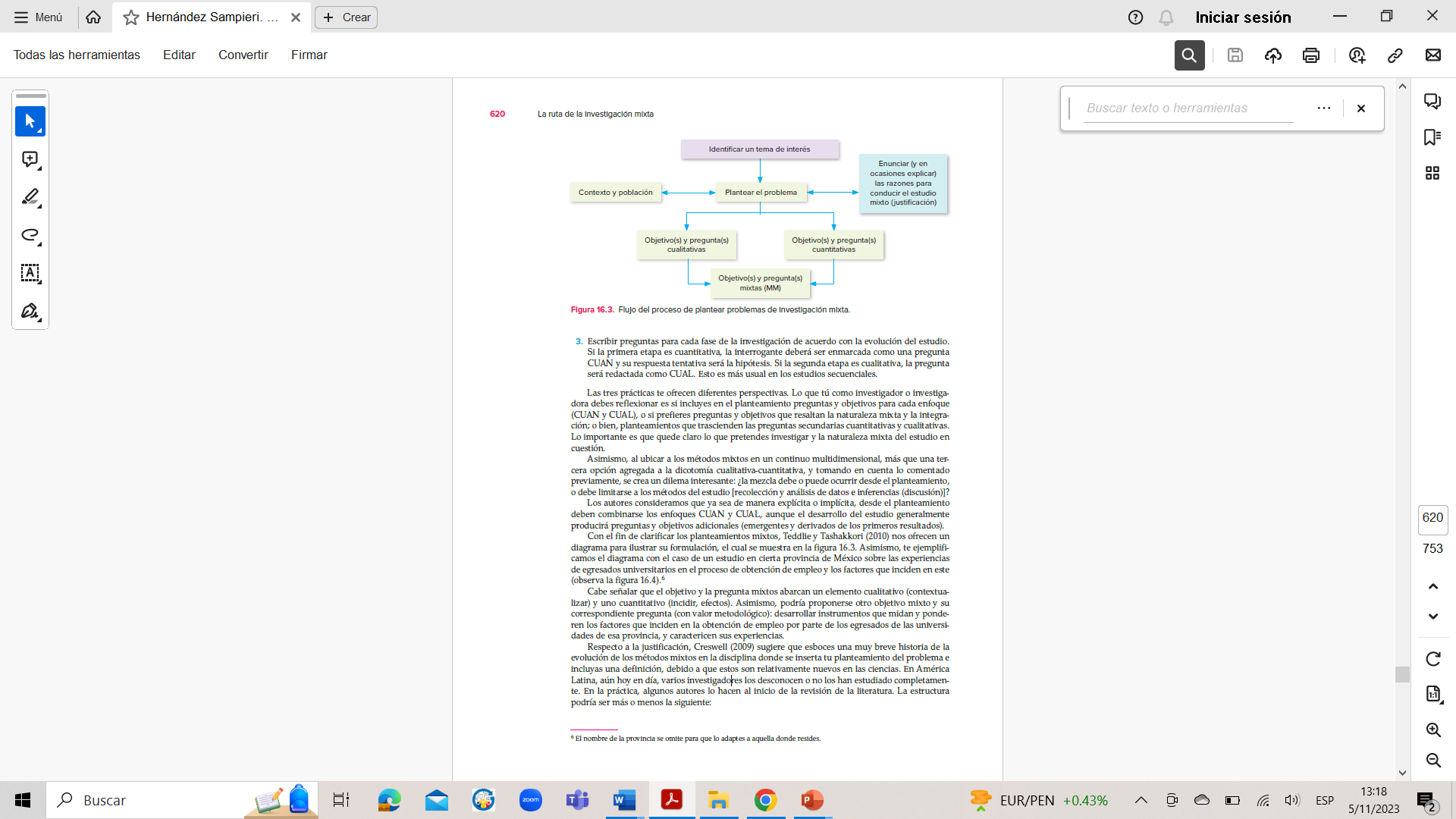 PLANTEAMIENTO DE PROBLEMAS MIXTOS
Recomendaciones:
Comenzar con el propósito, objetivo o intención del estudio, de modo que el propio autor, como lector, pueda comprender el alcance general de su estudio antes de que como investigador plantee las ramas/rutas/enfoques/paradigma cuantitativo y cualitativo a seguir.
PLANTEAMIENTO DE PROBLEMAS MIXTOS
Por ejemplo: 

El propósito de la investigación que se presenta es explorar qué tan preparados se encuentran los estudiantes de la Maestría de Salud Pública para establecer intervenciones costo efectivas en APS dirigidas a prevenir embarazo en la adolescencia.
PLANTEAMIENTO DE PROBLEMAS MIXTOS
Recomendaciones:
Indicar el diseño utilizado, ya sea general (secuencial, concurrente, anidado, de integración) o de tipo específico (secuencial explicativo, etcétera).
PLANTEAMIENTO DE PROBLEMAS MIXTOS
Recomendaciones:
Discutir las razones para combinar ambos enfoques: CUANTI y CUALI.
PLANTEAMIENTO DE PROBLEMAS MIXTOS
Por ejemplo:

El desarrollo de intervenciones preventivas en APS permitirá contribuir al mejoramiento de la salud materno infantil, reducir carga por enfermedades, ahorrar costos en salud, fomentar la educación en salud y fortalecer el sistema de salud entre otras actividades dirigidas al bienestar de la comunidad.
PLANTEAMIENTO DE PROBLEMAS MIXTOS
Por ejemplo:

Para esto, se triangularán datos cuantitativos referente a estadísticas de embarazos en adolescentes, tasas de mortalidad infantil y de muerte materna entre el período 2027 y 2022, e información cualitativa que permita profundizar sobre los resultados cuantitativos recopilados y los obtenidos …
PLANTEAMIENTO DE PROBLEMAS MIXTOS
Recomendaciones:

Incluir objetivos y preguntas cuantitativas y cualitativas que distingan las etapas entre sí y cómo van a conjugarse.
PLANTEAMIENTO DE PROBLEMAS MIXTOS
Recomendaciones:

Clarificar el centro del estudio (fenómeno o concepto central cualitativo y variables cuantitativas, así como su relación), especificando los casos a incluir en cada vertiente y el contexto respectivo, así como los instrumentos de recolección de los datos a emplear.
PLANTEAMIENTO DE PROBLEMAS MIXTOS
Recomendaciones:

Antes de implementar el diseño, el investigador deberá definir la secuencia a seguir; es decir; ¿Qué resulta más apropiado para el estudio en particular: recolectar los datos cuantitativos y cualitativos de manera simultánea (al unísono / al mismo tiempo) o secuencial (un tipo de datos primero y luego el otro)?
PLANTEAMIENTO DE PROBLEMAS MIXTOS
Recomendaciones:

¿Cuál es o son los propósitos de la integración de los datos cuantitativos y cualitativos: triangulación, complementación, exploración o explicación? (al plantear el problema y declarar el método a seguir).
PLANTEAMIENTO DE PROBLEMAS MIXTOS
Recomendaciones:

¿En qué parte del proceso investigativo es más conveniente que se inicie el desarrollo de la estrategia mixta?
PLANTEAMIENTO DE PROBLEMAS MIXTOS
Por ejemplo: desde

El planteamiento del problema. Más sugerido.
El diseño de investigación.
La recolección, análisis de los datos e interpretación de los resultados.
PLANTEAMIENTO DE PROBLEMAS MIXTOS
¿En qué etapas debo integrar los enfoques CUANTI y CUALI en un estudio mixto? 

La combinación entre estos métodos se puede dar en varios niveles.  
En algunas situaciones la mezcla puede ir tan lejos como incorporar ambos enfoques en todo el proceso de indagación.
PLANTEAMIENTO DE PROBLEMAS MIXTOS
¿En qué etapas debo integrar los enfoques CUANTI y CUALI en un estudio mixto?
Hernández-Sampieri y Mendoza (2008). Metodología de la Investigación: Las Rutas Cuantitativa, Cualitativa y Mixta.
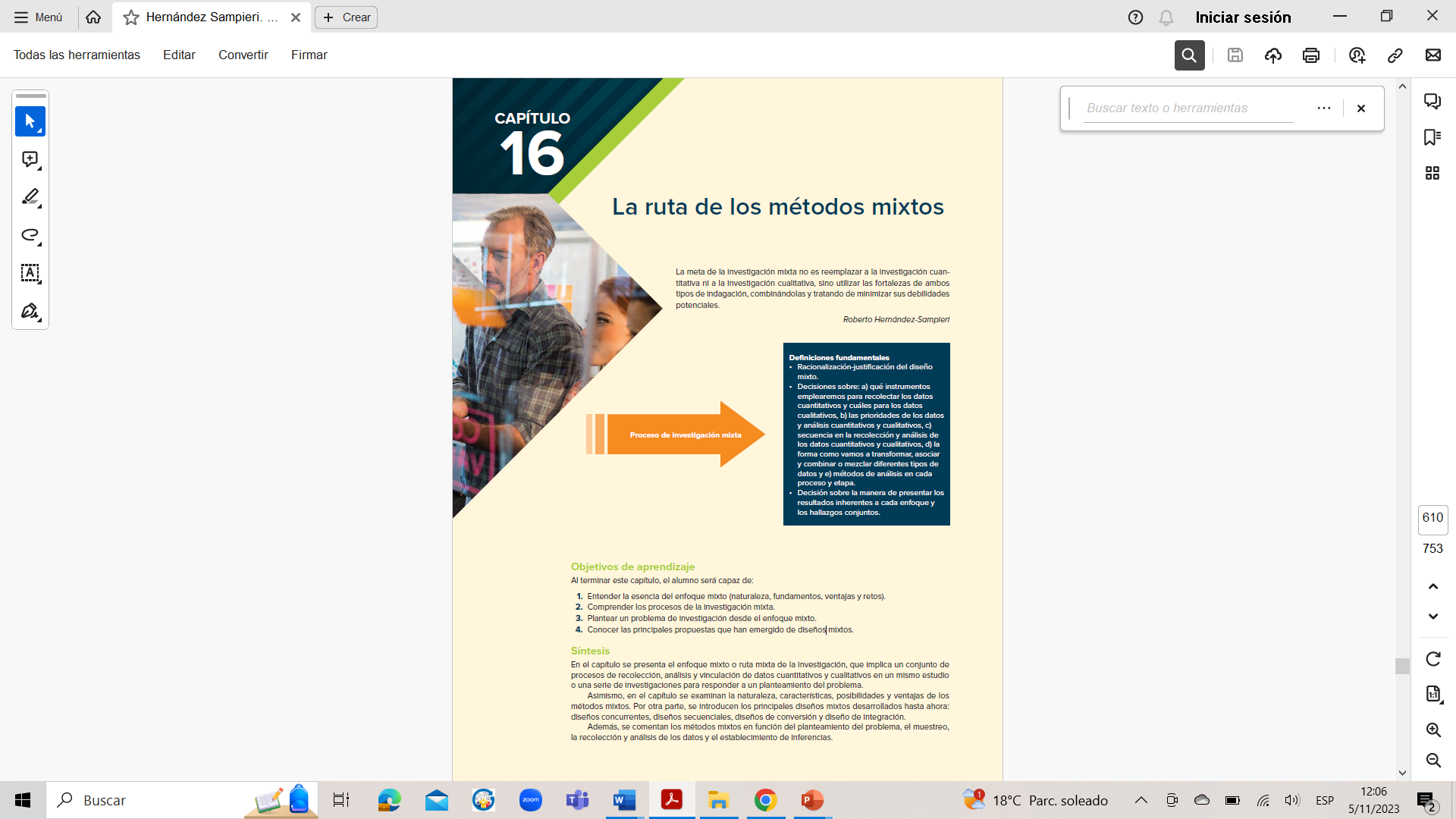 PLANTEAMIENTO DE PROBLEMAS MIXTOS
Para
Hernández-Sampieri y Mendoza (2008). Metodología de la Investigación: Las Rutas Cuantitativa, Cualitativa y Mixta.
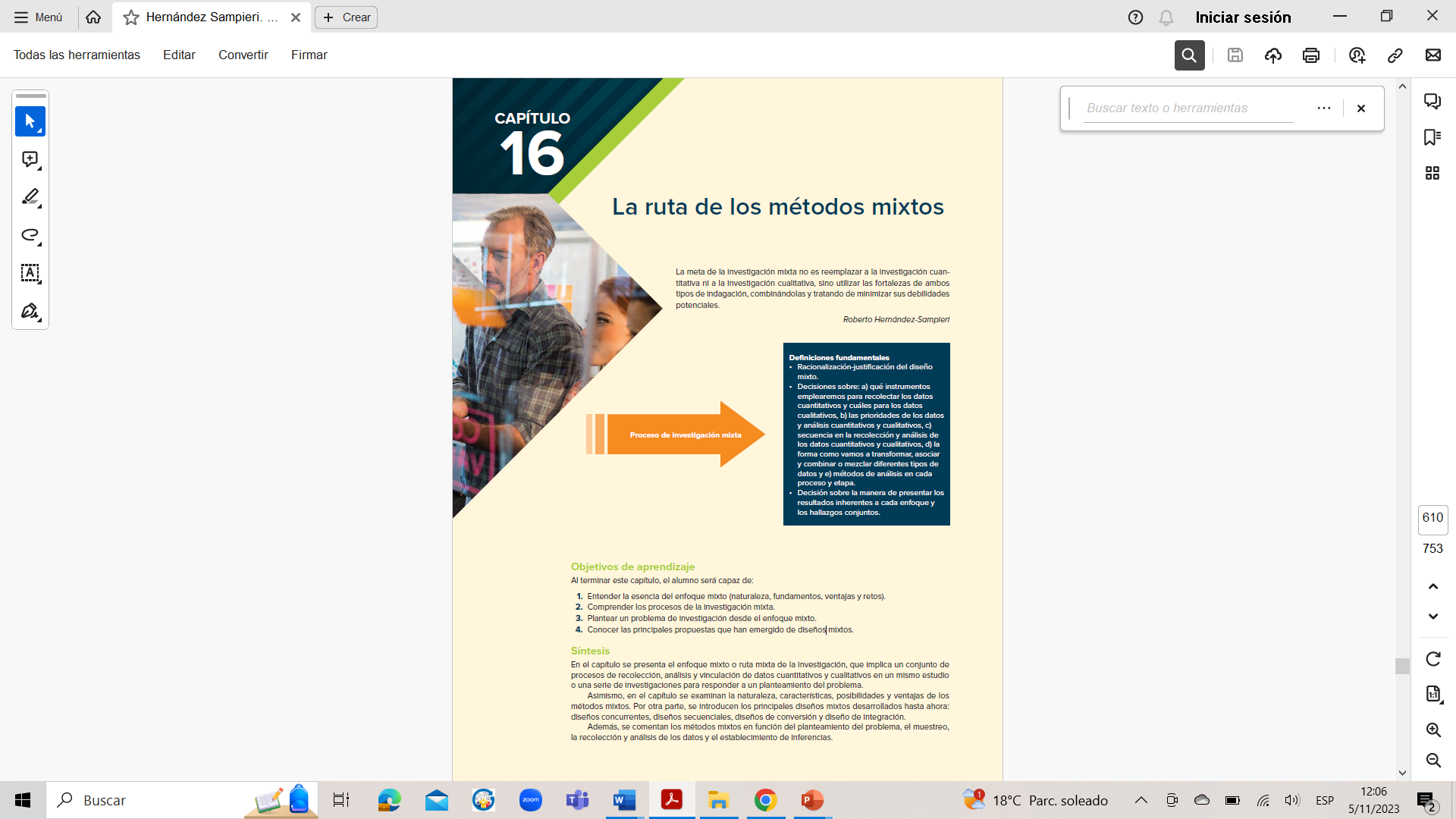 PLANTEAMIENTO DE PROBLEMAS MIXTOS
Los diseños mixtos de integración de procesos y representan el más alto grado de combinación entre los enfoques cualitativo y cuantitativo.
Hernández-Sampieri y Mendoza (2008). Metodología de la Investigación: Las Rutas Cuantitativa, Cualitativa y Mixta.
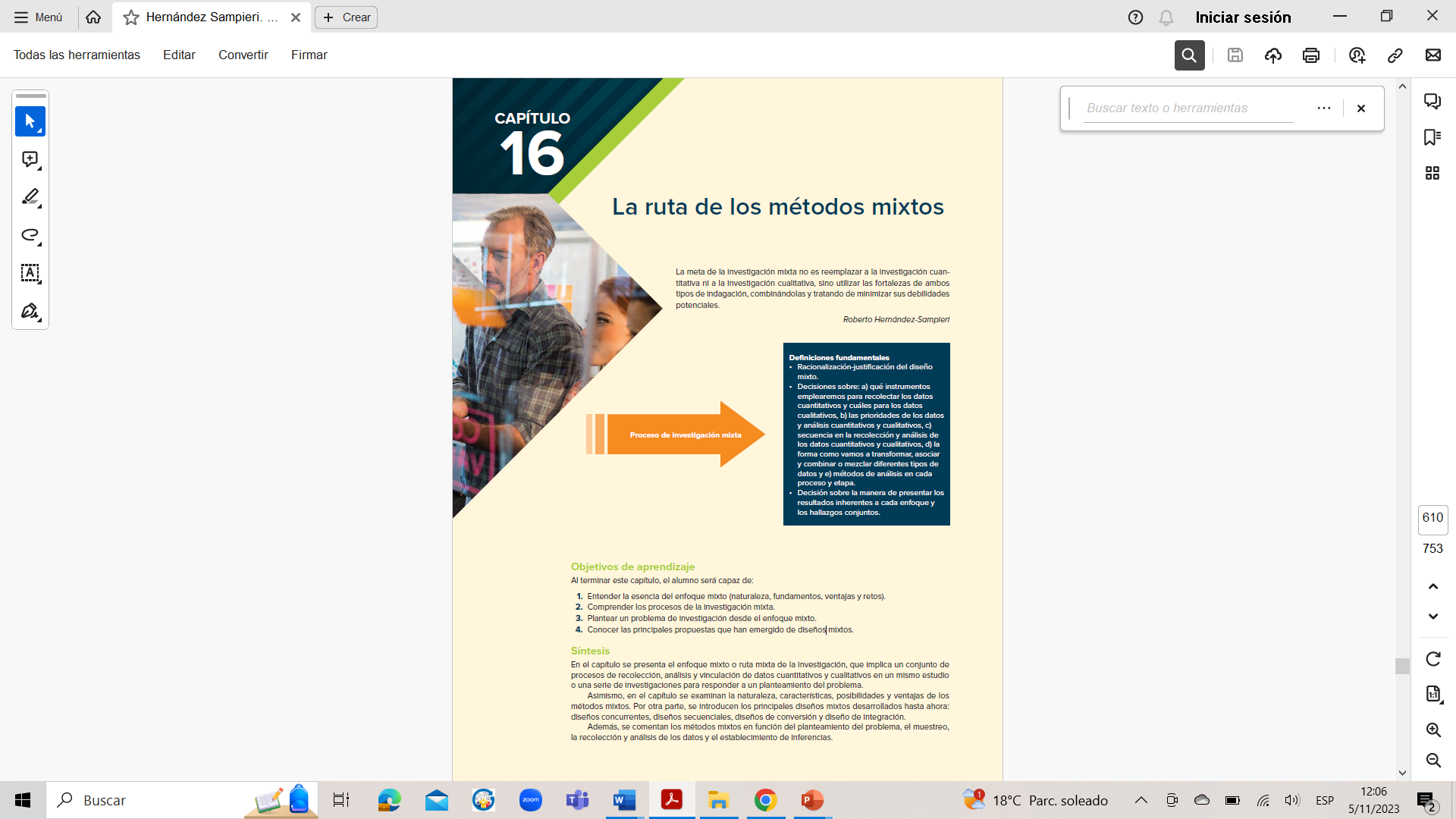 PLANTEAMIENTO DE PROBLEMAS MIXTOS
En estos, ambos enfoques se entremezclan desde el inicio hasta el final o, al menos, en la mayoría de sus etapas. Requiere de un manejo completo de los dos métodos y una mentalidad abierta, lo que le permite al investigador empelar esquemas de pensamiento inductivo y deductivo.
CARACTERÍSTICAS DE LOS DISEÑOS MIXTOS
Permite:

Recolectar datos cuantitativos y cualitativos, en varios niveles, de manera simultánea o en diferentes secuencias. A veces se combinan y transforman los dos tipos de datos para arribar a nuevas variables y temas para futuras pruebas o exploraciones.
CARACTERÍSTICAS DE LOS DISEÑOS MIXTOS
Permite:

Realizar análisis cuantitativos y cualitativos sobre ambos tipos de datos durante todo el proceso de investigación.
CARACTERÍSTICAS DE LOS DISEÑOS MIXTOS
Permite:

Comparar variables cuantitativas con categorías cualitativas y en base a ellos establecer múltiples contrastes.
CARACTERÍSTICAS DE LOS DISEÑOS MIXTOS
Permite:

Involucrar otros diseños específicos en el mismo estudio, por ejemplo, un experimento con una correlación de variables.
CARACTERÍSTICAS DE LOS DISEÑOS MIXTOS
Permite:

Elaborar informes parciales, lo que robustece el reporte final de los resultados definitivos.
CARACTERÍSTICAS DE LOS DISEÑOS MIXTOS
Permite:

Generalizar resultados y al mismo tiempo desarrollar teorías emergentes que surgan a partir de la observación, la experimentación o la recolección de datos, y que aún no han sido completamente probadas o validadas.
CARACTERÍSTICAS DE LOS DISEÑOS MIXTOS
Permite:

Realizar pruebas hipótesis.
Entre otras ventajas.